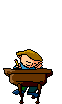 Сочиняем волшебную сказку
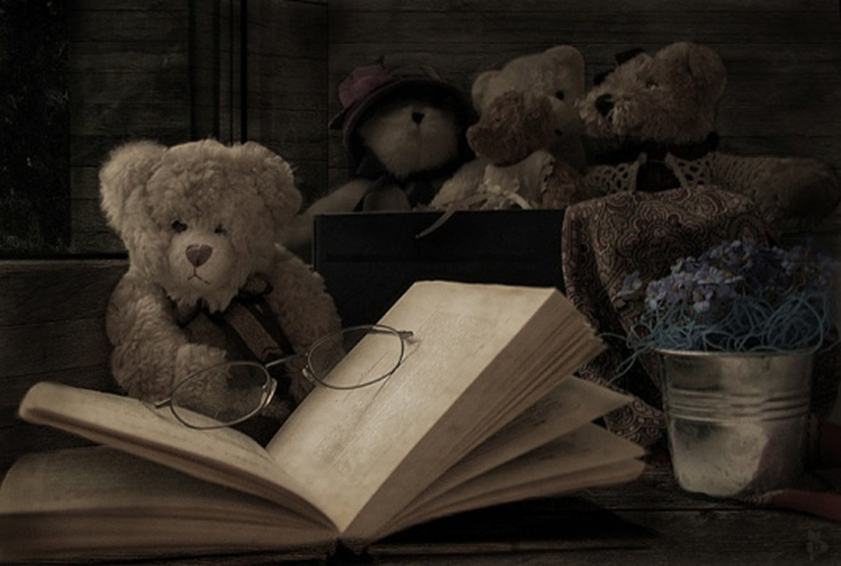 учитель русского языка и литературы
 ГБОУ СОШ № 362 
Московского района г.Санкт-Петербурга
Сызранова Наталия Владимировна
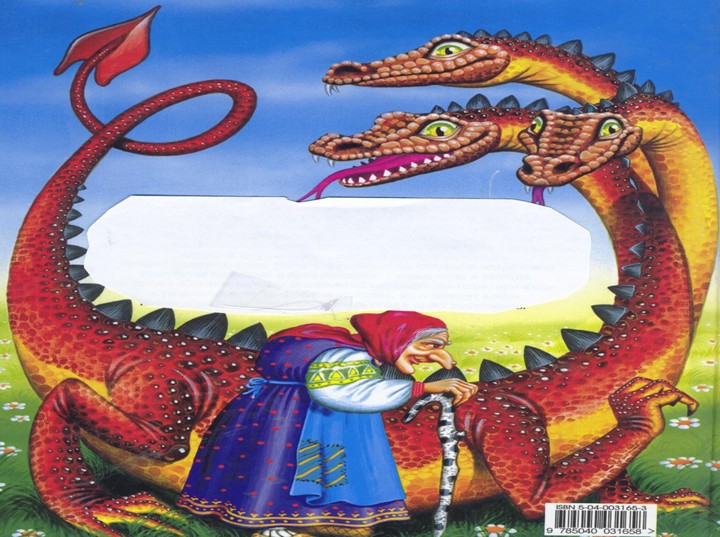 Цели урока:
закрепление знаний о сказке как особом жанре устного народного творчества;
	знакомство с приемами сюжетосложения волшебной сказки;
	знакомство с литературоведческими понятиями;
	обучение приемам сочинительства сказок;
	развитие связной речи;
	развитие творческого потенциала обучающихся;
	воспитание культуры общения;
	воспитание бережного отношения к народным сказкам и любви к русскому языку.
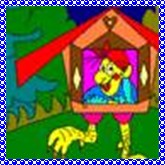 Что за прелесть эти сказки!А.С.ПушкинСказка – ложь, да в ней намек – добрым молодцам урок А.С.Пушкин
Тихо скрипят половицы, 
Налейте в чашки чаек.
Под тихий шелест страницы
К нам сказка в гости идет…
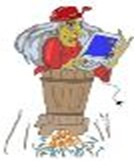 От какого слова образовалось слово «сказка»?
От существительного «складка» (вымысел), от глагола «складывать»).
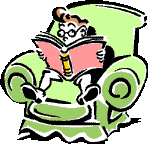 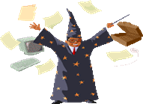 Жанры народных сказок
Язык сказок
Композиция сказки
присказка
зачин
завязка, 
события
кульминация
развязка
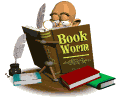 концовка
Где повторы, зачины, присказки, концовки сказок?
Жили-были в Тридевятом царстве,
В Тридесятом государстве…
ЗАЧИН
Солнце высоко, колодец далёко,
Жар донимает, пот выступает.
ПОВТОР
Скоро сказка сказывается,
Да не скоро дело делается.
ПРИСКАЗКА
Я там был, мёд, пиво пил,
По усам текло, а в рот не попало.
КОНЦОВКА
Особенности сказки
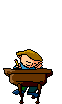 Алгоритм подготовки к написанию сказки.
•	Выберите сюжет для волшебной сказки
•	Придумайте героев своей истории. 
•	Хорошо пропишите характеры героев. 
•	Перед написанием составьте план вашей сказки
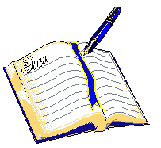 Использованная литература:
1.	В.Я. Коровина, В.П.Журавлев, В.И.Коровин Литература, ч.1, М, Просвещение , 2012
2.	Беломестных О. Б. Поурочные разработки по литературе в 5 кл. – М.: Издательство «Вако»,2003 г
3.	Тесты по литературе 5-11 классы М. изд-во АСТ «Астрель», 2000
4.	http://www.kakprosto.ru/kak-125765-kak-napisat-volshebnuyu-skazku